Les 5 Samen aan de slag
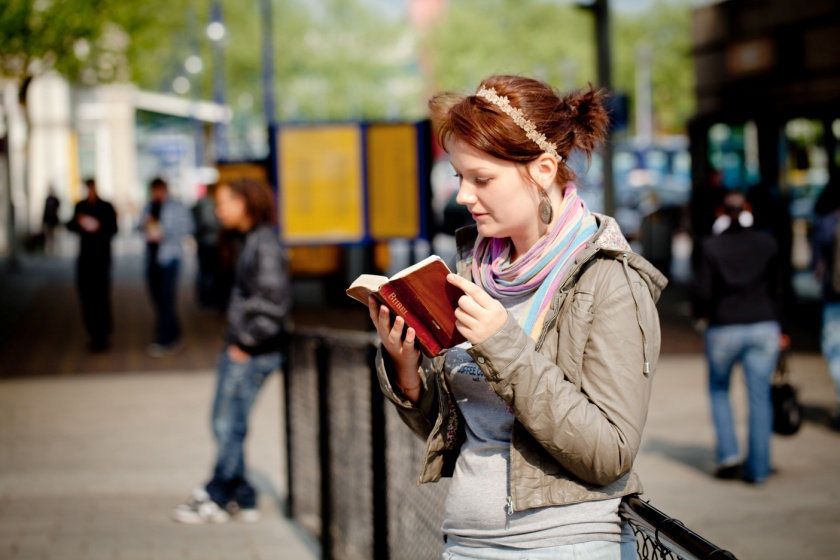 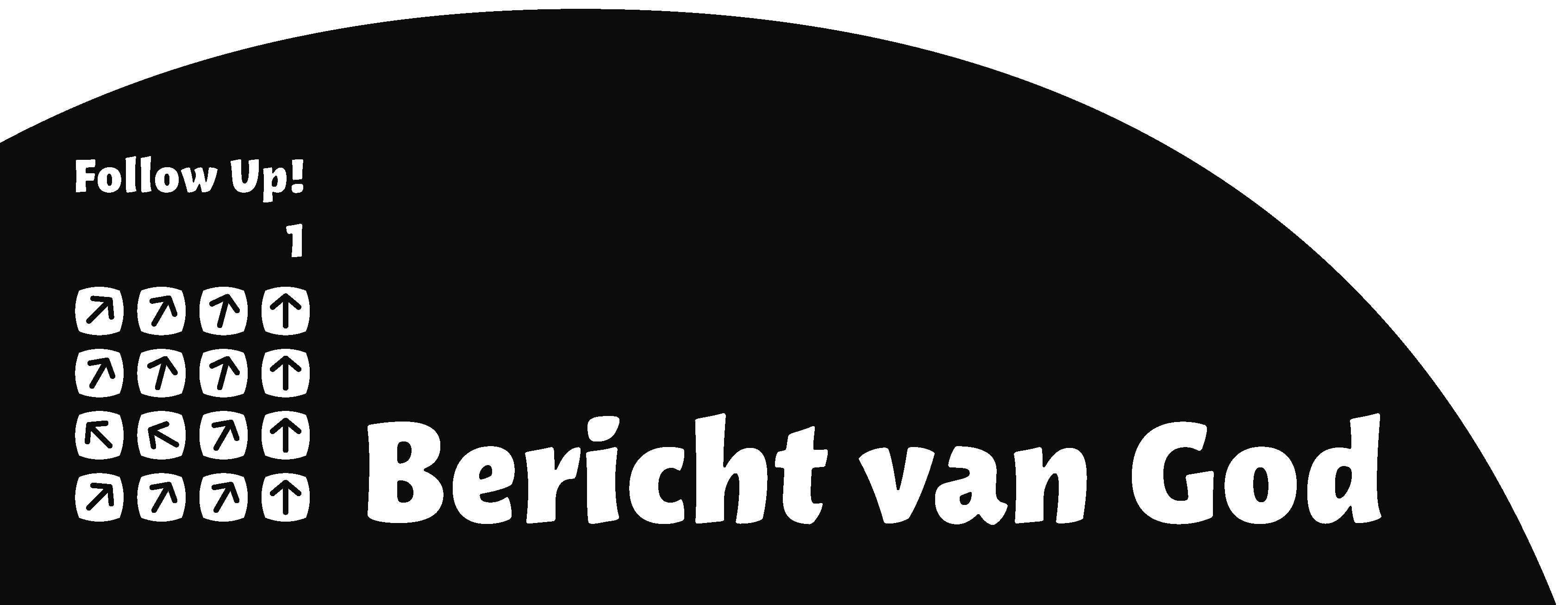 Les 5 Samen aan de slag
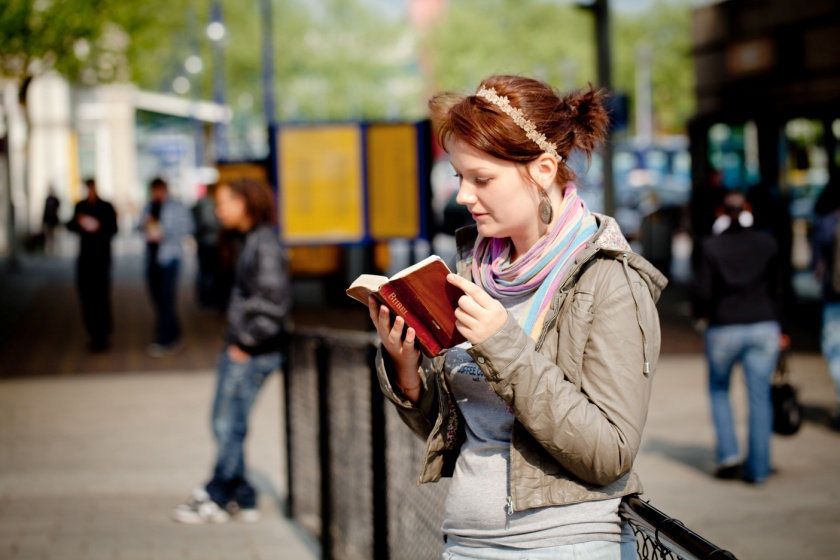 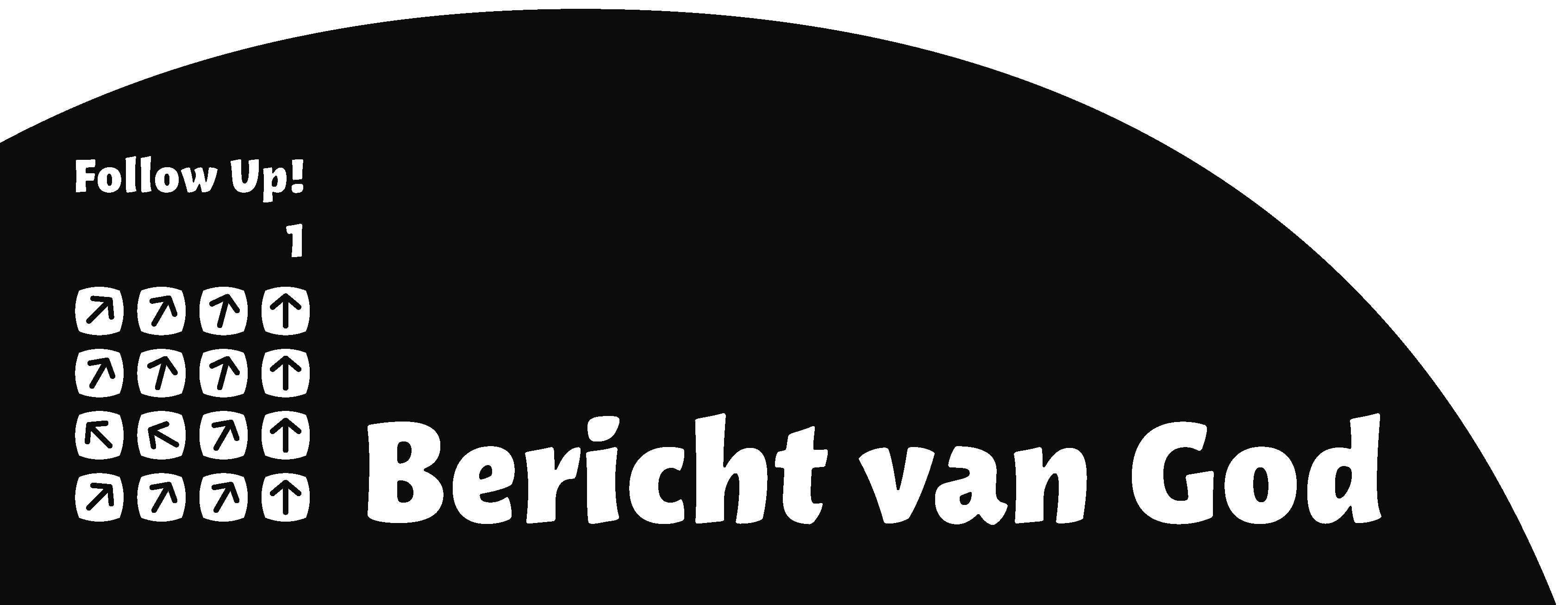